Choisissez l'offre adaptée à votre environnement
Licences mono format

Bundles 
CATIA V4 lecture / écriture SOLIDWORKS®
CATIA V4+V5 lecture / écriture SOLIDWORKS®
CATIA V4+V5 vers SOLIDWORKS® 
CATIA V4+V5+V6 vers SOLIDWORKS® 
CATIA V5 lecture / écriture SOLIDWORKS® 
CATIA V5+V6 vers SOLIDWORKS®
Licence ﬁxe ou ﬂottante, installée sur un poste de travail ou un serveur informatique,
En acquisition via le site web ou votre distributeur SOLIDWORKS®

Maintenance 12 mois comprenant le support technique et les mises à jour.

Compatible Windows 7 / 8 / 10 / 11 (64 bits)
SOLUTIONS D’ECHANGESDE DONNÉES SOLIDWORKS®
Plug-ins de lecture et écriturepour SOLIDWORKS® 2010 à 2024
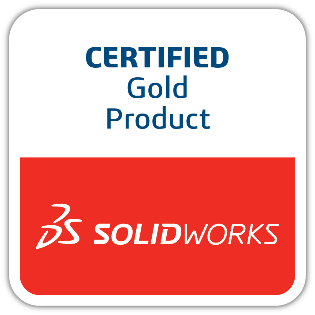 LECTURE : CATIA V4 2D, 3D / CATIA V5 2D, 3D/ CATIA V6, 3DEXPERIENCE  /  INVENTOR / JT/ PLM / XML / PROE CREO PARAMETRIC 3D/ SOLID EDGE 3D / UG NX 2D, 3D

ECRITURE : CATIA V4 3D / CATIA V5 3D/ JT /  PDF 3D / UG NX 3D
Découvrez aussinos Plug-ins intégrésà Rhino et nos convertisseurs autonomes!
Choisissez l'offre adaptée
à votre environnement
CATIA V4 2D, 3D / 
CATIA V5 2D, 3D / 
CATIA V6, 3DEXPERIENCE  / Inventor / JT / PDF 3D / PLM XML / ProE / Creo Parametric 3D / 
Solid Edge 3D / 
UG NX 2D,  3D /
Licences mono format

Bundles 
CATIA V4 lecture / écriture SOLIDWORKS®
CATIA V4+V5 lecture / écriture SOLIDWORKS® 
CATIA V4+V5 vers SOLIDWORKS®
CATIA V4+V5+V6 vers SOLIDWORKS®
CATIA V5 lecture / écriture SOLIDWORKS®
CATIA V5+V6 vers SOLIDWORKS®
Licence ﬁxe ou ﬂottante, installée sur un poste de travail ou un serveur informatique,
En acquisition via le site web ou votre distributeur SOLIDWORKS®

Compatible Windows7 / 8 / 10 / 11 (64 bits)
SOLUTIONS D’ECHANGES DE DONNÉES SOLIDWORKS®

Plug-ins de lecture et écriturepour SOLIDWORKS® 2010 à 2024
Découvrez aussinos Plug-ins intégrésà Rhino ou nos convertisseurs autonomes !
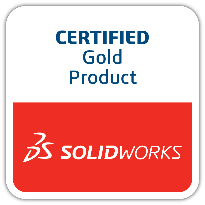 90 avenue Félix Faure69003 Lyon - FRANCE
solutions@datakit.com
www.datakit.com
Optez pour l’efﬁcacité
Exploitez toutesles données techniques2D & 3D
Intégration d’un menu dans le logiciel SOLIDWORKS® 
Import et export de modèles directement depuis le menu créé, d’un seul clic de souris

Traitement rapide et efficace des données

Possibilité de filtrer les données selon 
         les besoins

Mises à jour trimestrielles   = parfaite compatibilité avec les nouvelles versions SolidWorks

Les convertisseurs permettent de lire des formats non supportés nativement par SOLIDWORKS® et d’enregistrer des formats étrangers à SOLIDWORKS®
Dessin 2D3D B-repReprésentation maillage

Pièces / assemblages / attributs (couleurs, textures, …)

Product Manufacturing Information : PMI / FD&T / GDTMetadata, propriétés
Favoriser l'interopérabilité
Sous-traitance,

Travail collaboratif,

Conception multi-formats,

Environnement supply-chain hétérogène,

Archivage long-terme,

Contrôle qualité, mesure,

Etudes, méthodes, fabrication, ...
Un réseau de distribution étendu
DATAKIT, partenairetechnologique international
30 ans d’expérience et d’expertise en échanges de données.
Datakit collabore avec de nombreux distributeurs SOLIDWORKS® qui proposent ses solutions d’échanges de données dans de nombreux pays. 

Consultez la liste de nos partenaires ou contactez nous via email adressé à solutions@datakit.com …
Compétences R&D et support technique hautement qualiﬁées.
Entreprise française résolument tournée vers l’international.
Technologie intégrée par de nombreux éditeurs de logiciels et des professionnels de l’industrie.